Sumario
Silencio Administrativo Positivo (SAP)
  Silencio Administrativo Negativo (SAN)
Competencias
Silencio Administrativo Positivo (SAP)
LPAG Artículo 188.1.- 
Los procedimientos administrativos sujetos a silencio administrativo positivo quedarán automáticamente aprobados en los términos en que fueron solicitados si transcurrido el plazo establecido o máximo, al que se adicionará el plazo máximo señalado en el numeral 24.1 del artículo 24 de la presente Ley, la entidad no hubiere notificado el pronunciamiento respectivo. La declaración jurada a la que se refiere el artículo 3 de la Ley del Silencio Administrativo, Ley N° 29060 no resulta necesaria para ejercer el derecho resultante del silencio administrativo positivo ante la misma entidad.
¿Qué procedimientos cuentan con SAP?
Expedición de CIRA (20 días)
Expedición de PMA (10 días)

¿Cuándo opera el SAP?
Al término del plazo del procedimiento 
CIRA – SAP opera el día 21 (días hábiles)
PMA – SAP opera el día 11 (días hábiles)
2
Silencio Administrativo Positivo (SAP)
¿Cómo se entiende el plazo de la notificación?
El SAP opera automáticamente al día siguiente del vencimiento del plazo del procedimiento.
Sin perjuicio de ello la notificación puede tomar hasta 5 días adicionales al procedimiento.
Ello no implica que el plazo para que opere el SAP se extienda. 

¿Qué implica que opere SAP?
El funcionario no puede negarse a reconocer su eficacia bajo responsabilidad (Ley del Silencio Administrativo Art. 4.)
Artículo 24.- Plazo y contenido para efectuar la notificación
Toda notificación deberá practicarse a más tardar dentro del plazo de cinco (5) días, a partir de la expedición del acto que se notifique (…)
3
Silencio Administrativo
188.2.- El silencio administrativo tiene para todos los efectos el carácter de resolución que pone fin al procedimiento, sin perjuicio de la potestad de nulidad de oficio prevista en el artículo 202 de la presente Ley.

188.3.- El silencio administrativo negativo tiene por efecto habilitar al administrado la interposición de los recursos administrativos y acciones judiciales pertinentes.
Silencio Administrativo


Carácter de Resolución
4
Silencio Administrativo Negativo (SAN)
LPAG. Art. 142.- Plazo máximo del procedimiento administrativo:
No puede exceder de 30 días el plazo que transcurra desde que es iniciado un procedimiento administrativo de evaluación previa (…)

Regla:
Obligación de resolver

Excepción:
¿Cuándo ya no puedo resolver?
Cuando el administrado interpone un recurso administrativo.
Cuando se judicializa el expediente.

Recomendación: cuando el expediente tenga mucho tiempo sin resolver, debe consultarse a procuraduría para ver si se ha judicializado.
Art.- 188.4 
Aun cuando opere el silencio administrativo negativo, la administración mantiene la obligación de resolver, bajo responsabilidad, hasta que se le notifique que el asunto ha sido sometido a conocimiento de una autoridad jurisdiccional o el administrado haya hecho uso de los recursos administrativos respectivos.
5
Competencia de las entidades
¿Dónde se establece la competencia de las entidades?
Ley del Procedimiento Administrativo General 
Art. 61.- La competencia de las entidades tiene su fuente en la Constitución y en la ley, y es reglamentada por las normas administrativas que de aquellas se derivan.

Ley Orgánica del Poder Ejecutivo
Art. I. del Título Preliminar.- Principio de legalidad Las autoridades, funcionarios y servidores del Poder Ejecutivo están sometidos a la Constitución Política del Perú, a las leyes y a las demás normas del ordenamiento jurídico. Desarrollan sus funciones dentro de las facultades que les estén conferidas.
6
Competencia de las entidades
Ley Orgánica del Poder Ejecutivo (LOPE)
Art. 22.1 Los Ministerios son organismos del Poder Ejecutivo que comprenden uno o varios sectores, considerando su homogeneidad y finalidad.
Art. 22.2 Los Ministerios diseñan, establecen, ejecutan y supervisan políticas nacionales y sectoriales, asumiendo la rectoría respecto de ellas. 
Art. 22.4 El ámbito de competencia y estructura básica de cada uno de los Ministerios se establece en su Ley de Organización y Funciones (LOF). Los Reglamentos de Organización y Funciones (ROF) de los Ministerios son aprobados por decreto supremo con el voto aprobatorio del Consejo de Ministros.
Sectores
Rectoría
Competencia Sectorial
7
Competencia de las entidades
Ley Orgánica del Poder Ejecutivo 
Artículo 24. Penúltimo párrafo:  La Ley de organización y funciones de cada Ministerio establece su estructura básica y sus funciones.

LOF: En el caso del Ministerio de Cultura estaríamos hablando de la Ley de Creación del Ministerio de Cultura.
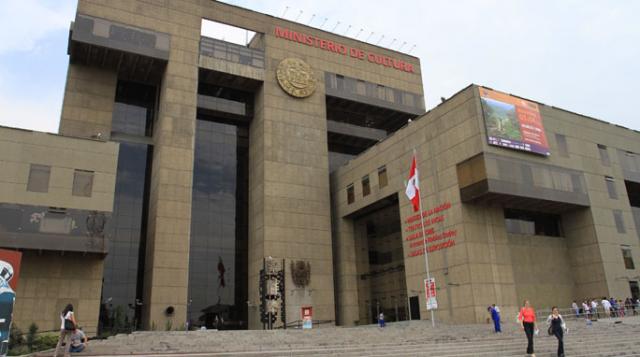 8
Competencia de los órganos
Ley del Procedimiento Administrativo General

Artículo 65.- El ejercicio de la competencia es una obligación directa del órgano administrativo que la tenga atribuida como propia (…) 

Artículo 63.- Carácter inalienable de la competencia administrativa
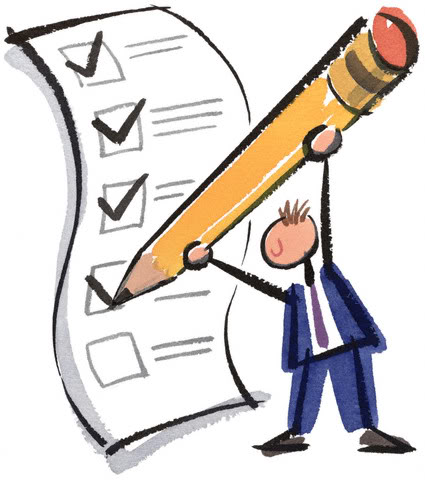 9
Competencia de los órganos
Ley Orgánica del Poder Ejecutivo 
Artículo 3.1.- Las normas de organización y funciones distinguen aquellas que son sustantivas de cada entidad de aquellas que son de administración interna; y establecen la relación jerárquica de autoridad, responsabilidad y subordinación que existe entre las unidades u órganos de trabajo.
Artículo 3.2.- Los órganos de línea ejercen las funciones sustantivas y su estructura no incluye unidades de administración interna. Realizan sus funciones coordinando con los respectivos niveles de gobierno.
Artículo 4.- Los Ministerios y Entidades Públicas del Poder Ejecutivo ejercen sus competencias exclusivas en todo el territorio nacional con arreglo a sus atribuciones y según lo disponga su normatividad específica y están sujetos a la política nacional y sectorial.
ROF
10
Competencias de los órganos
Ley Orgánica del Poder Ejecutivo 
Artículo 24.- El Reglamento de Organización y Funciones establece la estructura orgánica de los Ministerios y las funciones y atribuciones de sus órganos. Se aprueba mediante decreto supremo, con el voto aprobatorio del Consejo de Ministros.
Artículo 13.2.- Los reglamentos se ajustan a los principios de competencia, transparencia y jerarquía. No pueden transgredir ni desnaturalizar la ley. Se aprueban, dentro del plazo establecido, mediante decreto supremo, salvo disposición expresa con rango de ley.
11
Caso práctico
¿Quién resulta competente para emitir CIRA y PMA?
¿Quién resulta competente para emitir PEA, PIA o PRA?
12